How to get to perform an experiment in a synchrotron radiation facilityfrom idea to publication!
Ehsan Salimi
Head, ILSF Users’ Development Division
Institute for Research in Fundamental Science (IPM)
Salimi.ehsan@ipm.ir 
26 June 2023
1
2
Research Infrastructure (1/2)
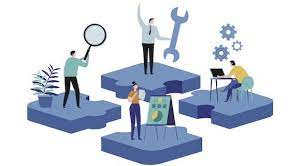 Research Infrastructure (RI) are facilities, resources and related services that are used by the scientific community to conduct top-level research in their respective fields and covers major scientific equipment or sets of instruments; knowledge-based resources; enabling information and communications technology-based infrastructures or any other entity of a unique nature essential to achieve excellence in research. 
For research communities, infrastructures are centers of excellence that provide the highest quality and most economical solution to their needs.
3
[Speaker Notes: چرا به زیرساخت نیاز است؟حل چالش های مهم
مراکز knowledge-based  هستند برای تولید جمع آوری آرشیو و سازماندهی به داده های علمی
جمع‌آوری، آرشیو و سازماندهی اطلاعات علمی
مرکز علم با کیفیت و اقتصادی تولید می کنند.
فناوری علم محور
مدیران این زیرساخت‌ها همواره در حال رقابت برای استخدام بهترین پرسنل، جذب بهترین کاربران متخصص، انتشار مقالات علمی تراز اول و تامین بهترین تجهیزات آزمایشگاهی هستند. یکی از اهداف اصلی این مدیران جذب سرمایه‌های دولتی کافی برای توسعه زیرساخت‌ها است.]
Research Infrastructure (2/2)
Built and managed for external users 
Users selected solely on quality: unlike a bridge or an highway they are not asked to pay a «toll», but are given «free access» upon winning a competition/selection
The reason?: The users bring-in their «in-kind contributions»…
The «sustainability/business plan» consists in acquiring (public) financial support to allow the non-financial exchanges of «in-kind» values: from users to RI & from RI to users, as well as from RI (and users) to society (i.e. returns to all stakeholders(.
4
Different types of RIs
Large-Scale Research Infrastructures
Large-scale facilities that are used by the research communities to conduct research and foster innovation in their fields:
e.g. particle accelerators for particle collisions or for X-ray generation
used by large collaborations of research teams
offer unique research opportunities at forefront of S&T
attract and host best researchers in the world, promote young talents!
Important role in the advancement of knowledge and technology, liberating creative potential of staff, users and providers, thus being crucial socio-economic drivers.
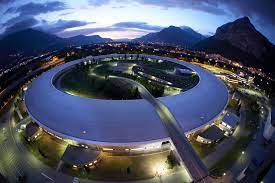 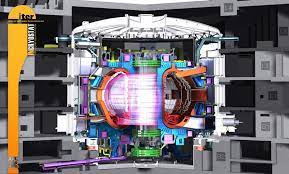 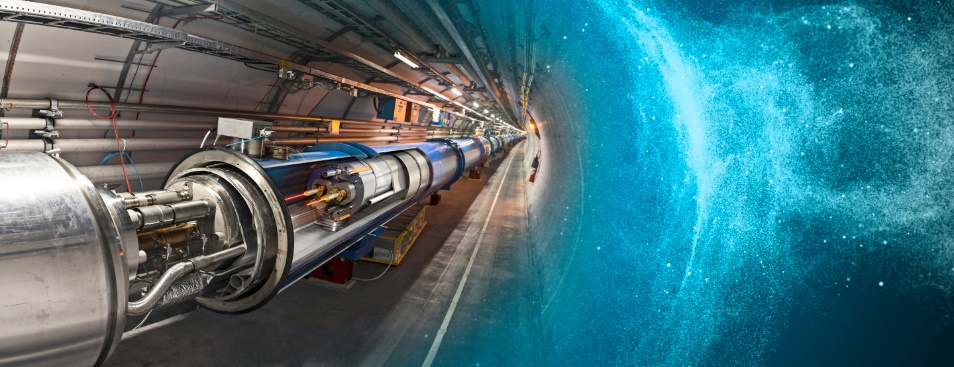 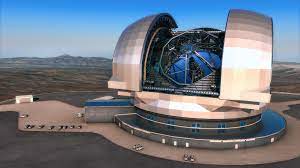 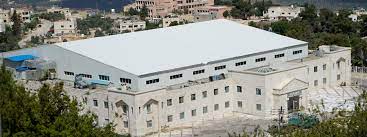 6
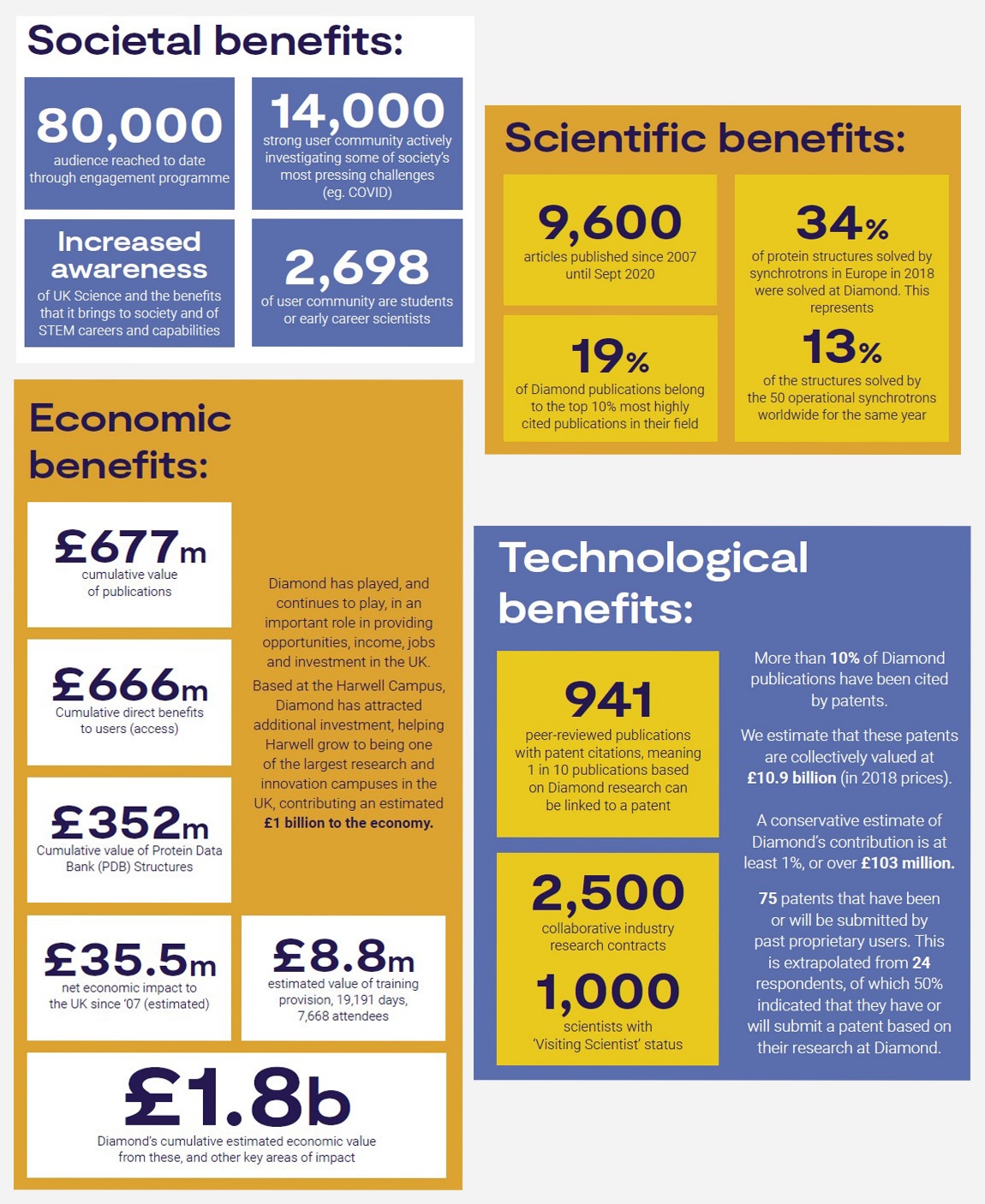 Socio-economic impactstudy of Diamond Light Source
7
photo-emission
(electrons)
electronic structure
& imaging
EXAFS
XRF imaging
fluorescence
Many ways to use x-rays
crystallography
& imaging
diffraction
scattering
SAXS
& imaging
absorption
Spectroscopy
EXAFS
XANES 
& imaging
from the synchrotron
to the detector
[Speaker Notes: IR]
Scientific Topics
[Speaker Notes: Multiwavelength anomalous
Single-wavelength anomalous dispersion]
Writing a proposal
10
[Speaker Notes: اهمیت تیم همکار و افراد با تخصص های مختلف]
Writing a proposal steps
11
[Speaker Notes: آزمایش های پیش نیاز]
Synchrotron and beamline selection
Scientific criteria:
Beamline parameters: i.e. Resolution(energy, time, spatial), spot size, energy range, beam divergence, detector, end–station, … 
Scientific collaboration history
Synchrotron energy regime (soft- hard)


Non-scientific criteria:
Travel cost, visa and logistic issues,  culture, …
12
Worldwide synchrotron facilities
13
THIRD generation light sources
14
Beamline selection
Before submitting a proposal you should first identify the beamlines that can be used for your project and contact the Beamline Spokesperson for each beamline.
Discuss with the Beamline Spokesperson
Does the beamline meet the specifications required for your project?
Does your project require additional instrumentation or a non‐standard beamline configuration? Can the instrumentation be supplied or the beamline reconfigured?
 The amount of beamtime that would be required to complete your project.
Can a preliminary feasibility check be made on your sample?
16
[Speaker Notes: شماره 2 : نمونه سازی- نصب نمونه]
Way for lighthttps://www.wayforlight.eu/
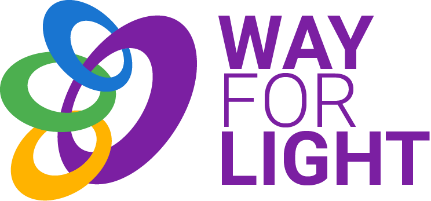 17
Way for lighthttp://www.wayforlight.eu/en/
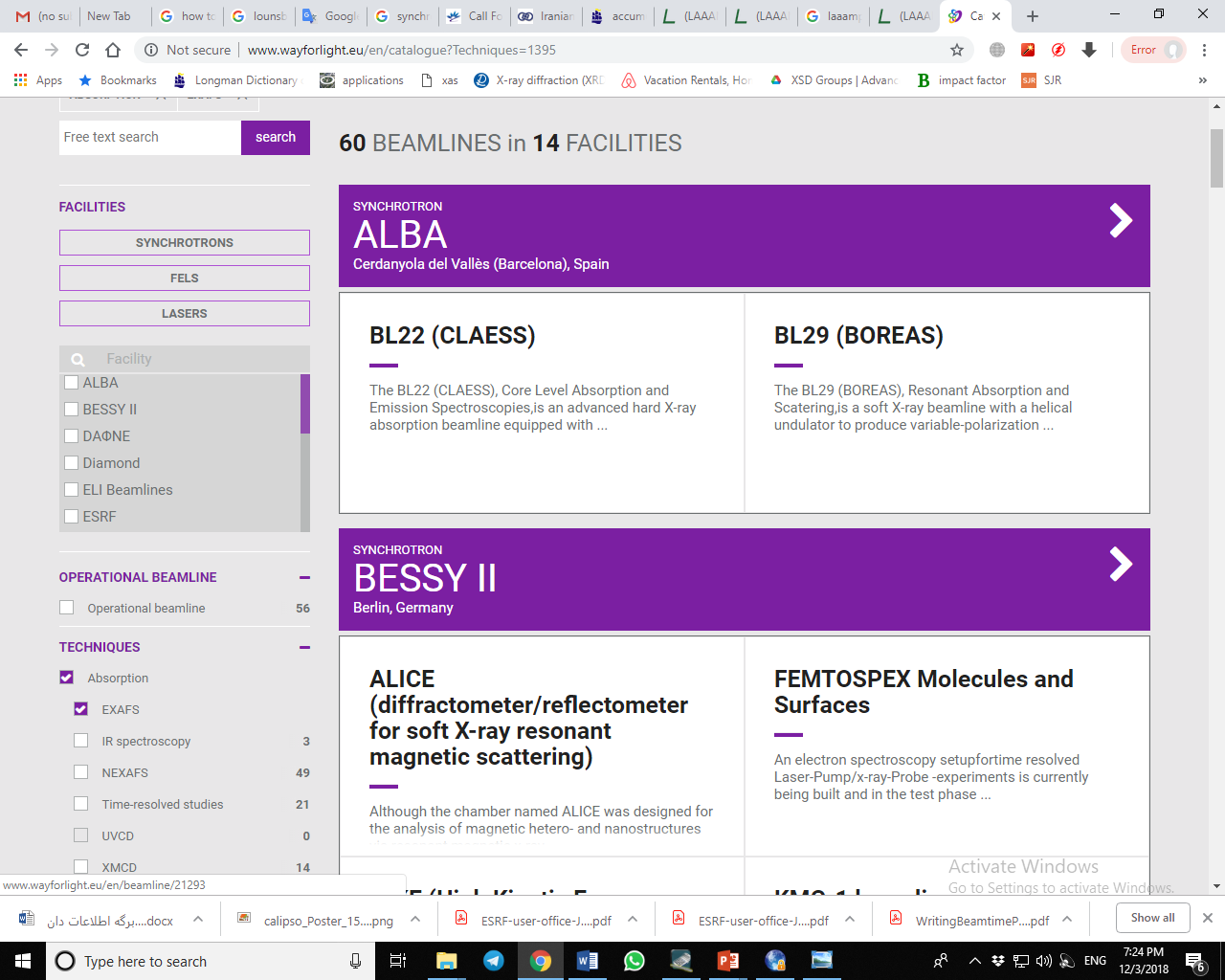 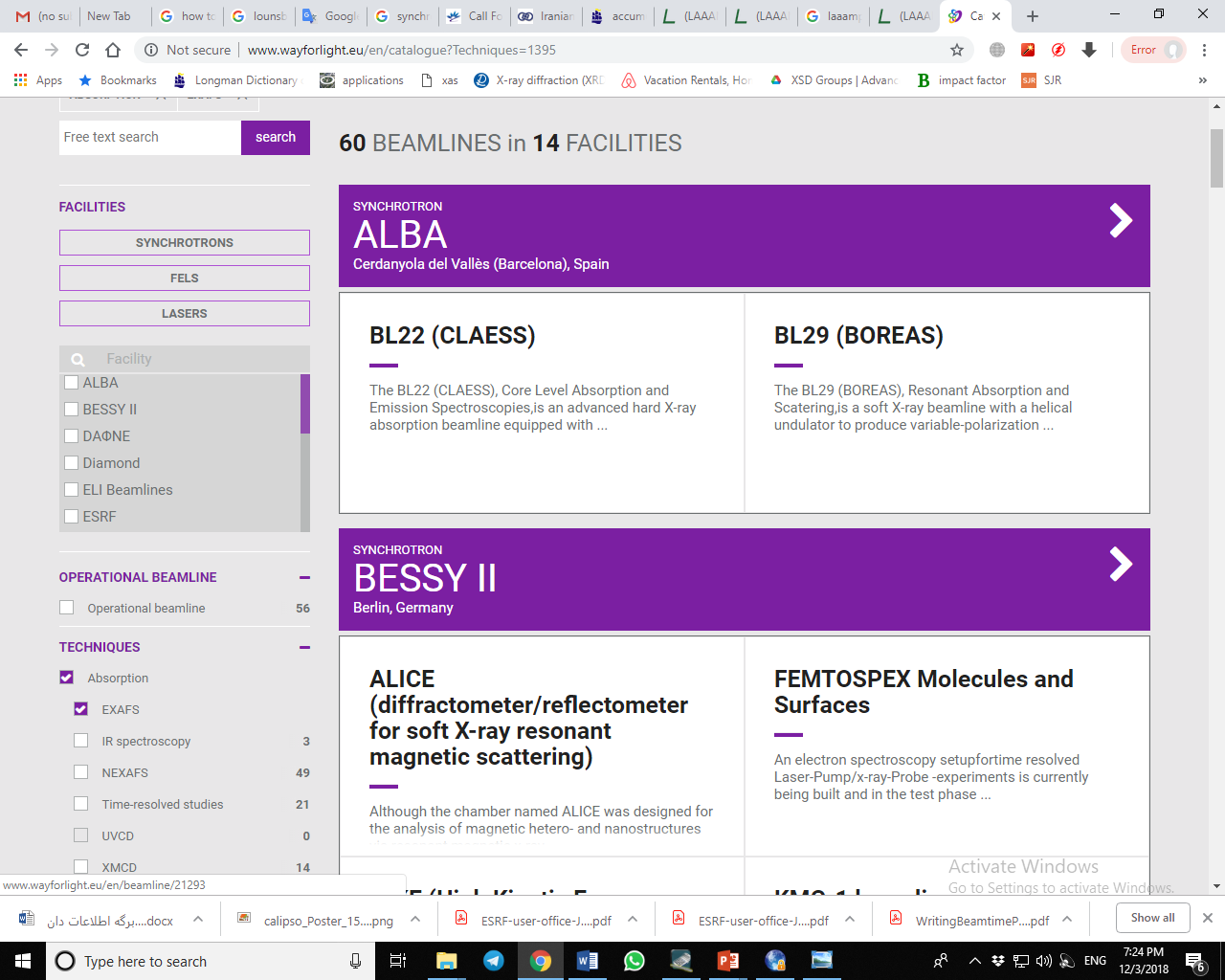 18
General User Access to Synchrotrons
Beamlines tend to give at least 30% of the beamtime (often much more) for General Users, i.e. open access to any researcher: 
Beamtime allocated by peer-review and open competition. 
The process is designed to bring in new people, while keeping access open to all researchers. 
Many beamlines give much more than 50% General User time

Synchrotron calendars include “run cycles” with specific deadlines for proposal submission.
Always check the synchrotron website for the submission calendar.
19
Way for lighthttp://www.wayforlight.eu/en/
20
Proposal Deadlineshttp://www.wayforlight.eu/en/users/next-call-deadlines/
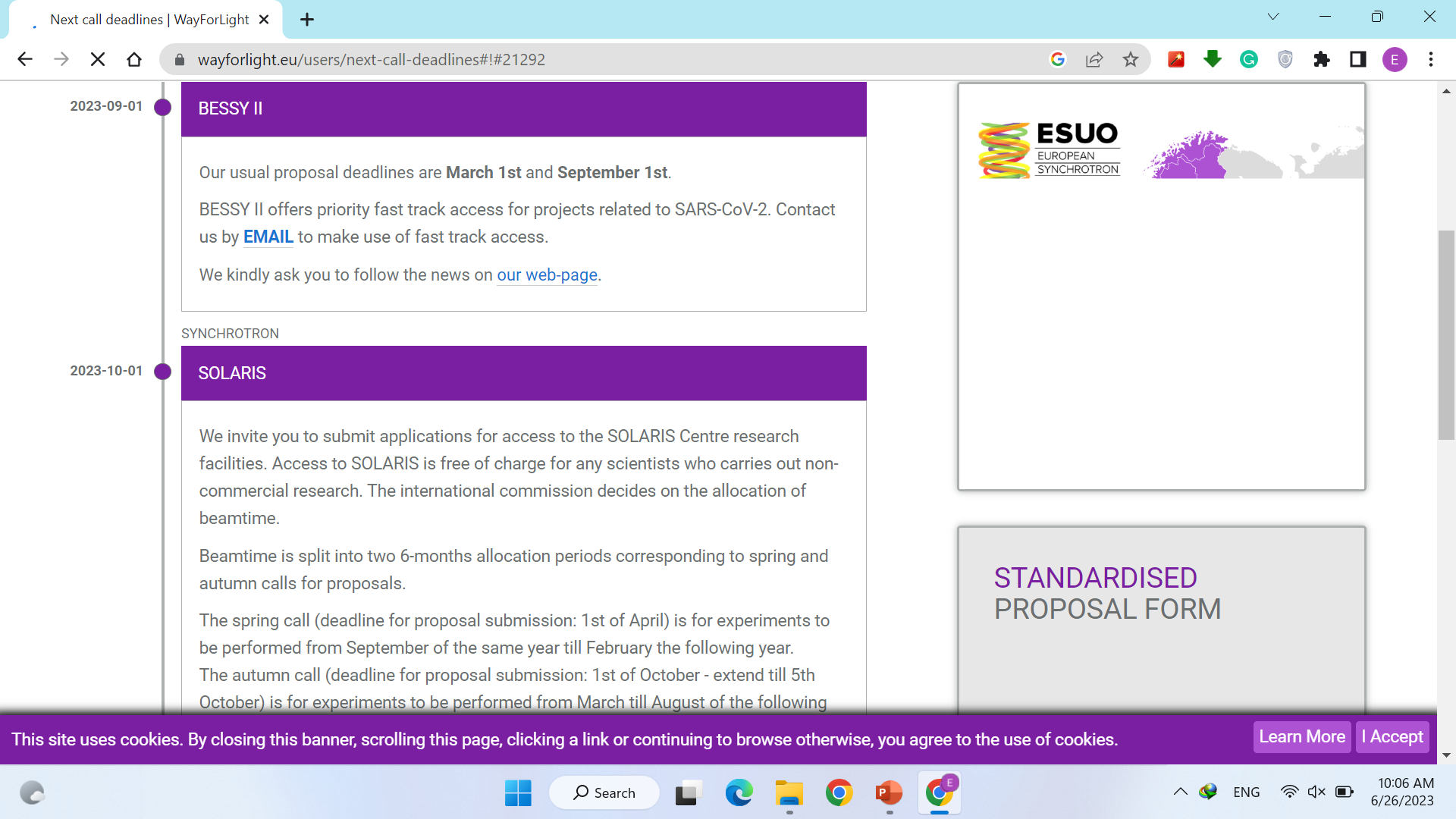 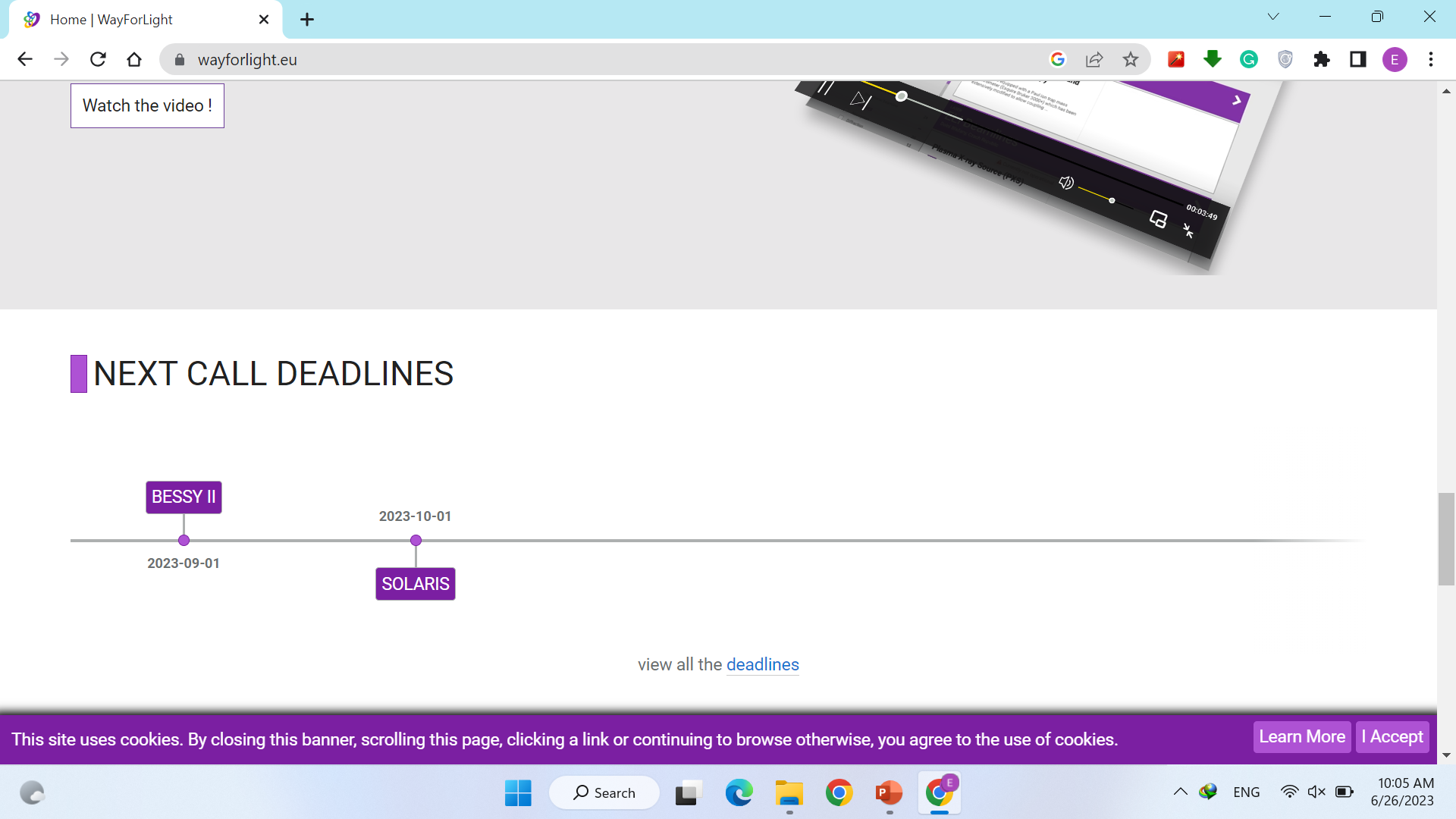 21
Proposal Deadlineshttps://lightsources.org/for-users/proposal-deadlines/
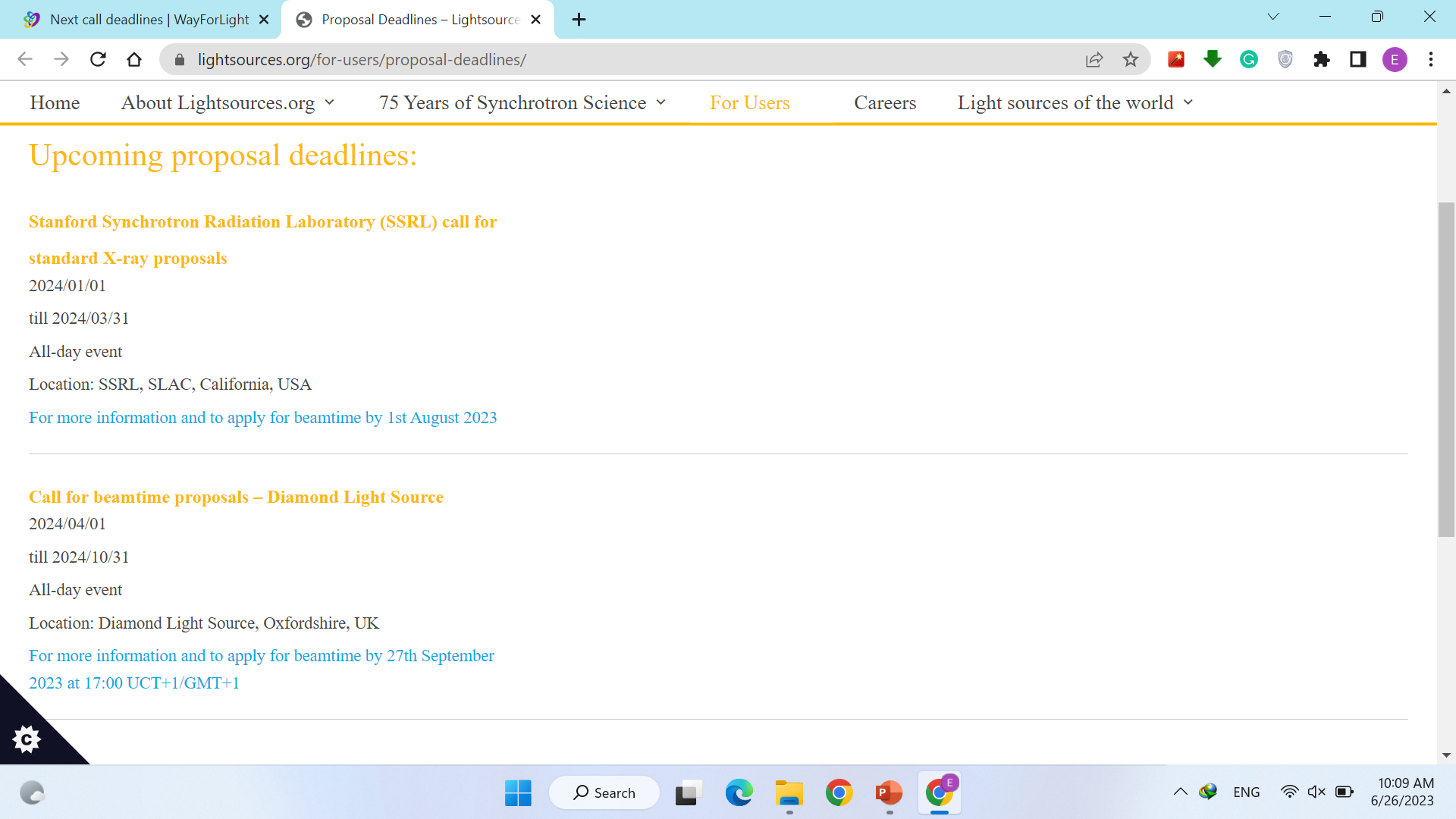 22
Key Points for Successful Beamtime Proposals
2-3 pages: Take the time to make it short
Describe the importance of your science in terms any scientist can understand
Aim broadly, proposals are read by physicists, chemists, biologists, etc....
Describe your experiment well. Include details of samples to be measured and of experimental setup if non-standard. Account for the time you request and make clear that the time will be well-used.

Consult with a beamline scientist and/or your collaborators before submitting proposal.
23
More hints on proposal writing
Describe the “Societal Impact” in the Abstract – reviewers love this. 
Describe other measurements that have been made on these samples
Be specific and explicit about:
Element(s) and edge(s) to be studied
Concentrations of elements to be studied.
Transmission, fluorescence, multi-element detector
Give literature references. (Don’t attach your CV. Don’t attach PDFs of published papers.)
If you’re a student or postdoc (most reviewers love this, too):
say so. 
list yourself as Spokesperson, not your advisor. 
write the proposal yourself, with help from advisor / senior students.
If you’ve had some beamtime and “need a bit more time”, include a plot of any data collected so far. 
List a 2nd choice beamline. 
Proposal Shifts number of 8-hour shifts required for next run and for the lifetime of the proposal
Each proposal is reviewed usually by 3 reviewers who provide a rating between 1 and 5 (1 high).
24
Why is Synchrotron Radiation Required
You need to convince the reviewer that your experiment could not be done on an in‐house light source. 
 Reasons might include:
Your experiment requires a unique property of synchrotron radiation such as, high brightness (small beam area), high flux (for weakly scattering samples), or energy tunability (for spectroscopic measurements). 
Your experiment requires high through ‐put to characterize a large number of samples.
25
[Speaker Notes: نمره از 5 یا 10]
Scientific structure
Scientific Importance of Proposed Experiment
Background
Impact
 Describe Work Previously Done at a Synchrotron Facility
List of Three Publications to Assist in Proposal Review
Research Description

Safety Approval Form
26
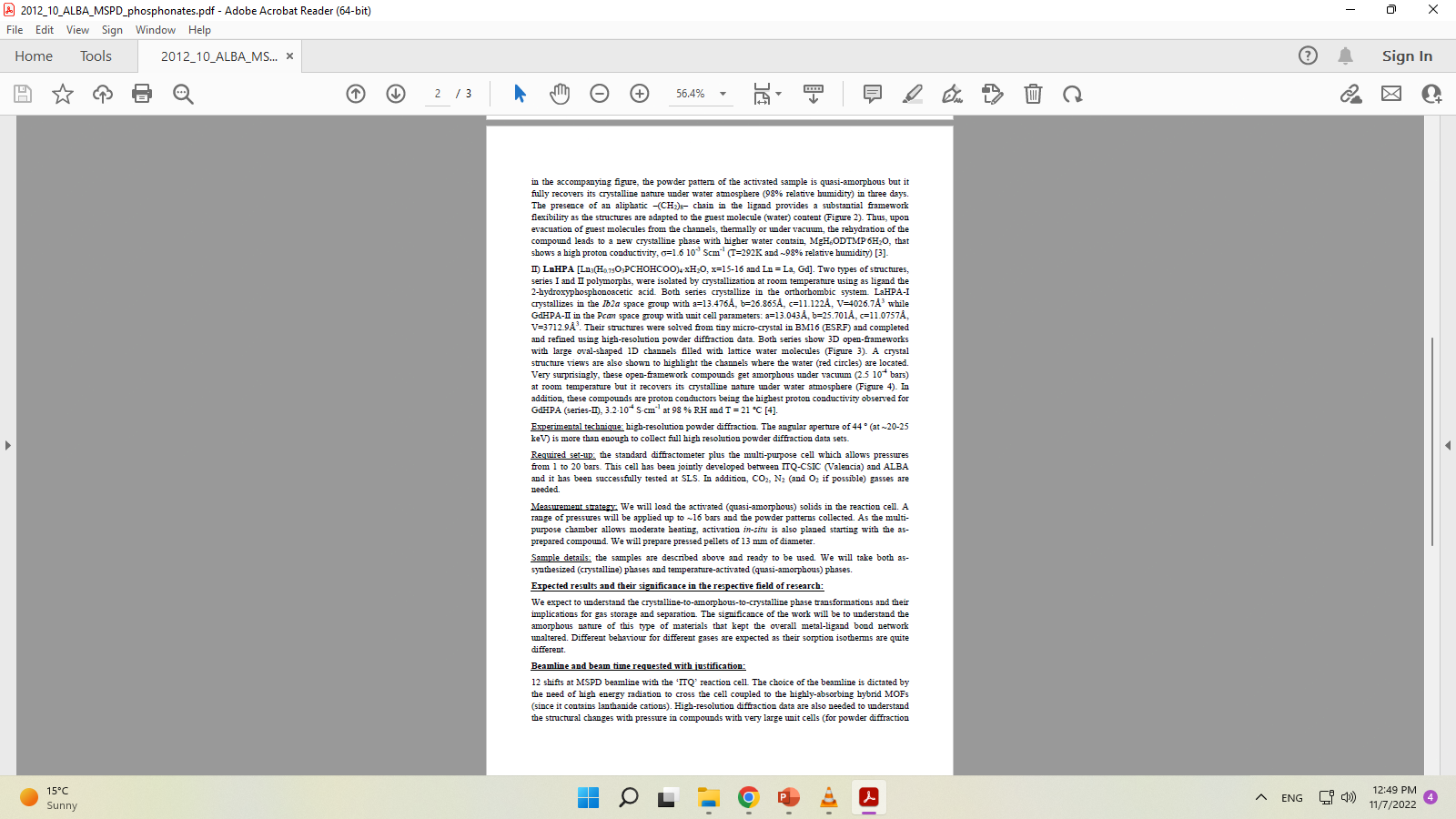 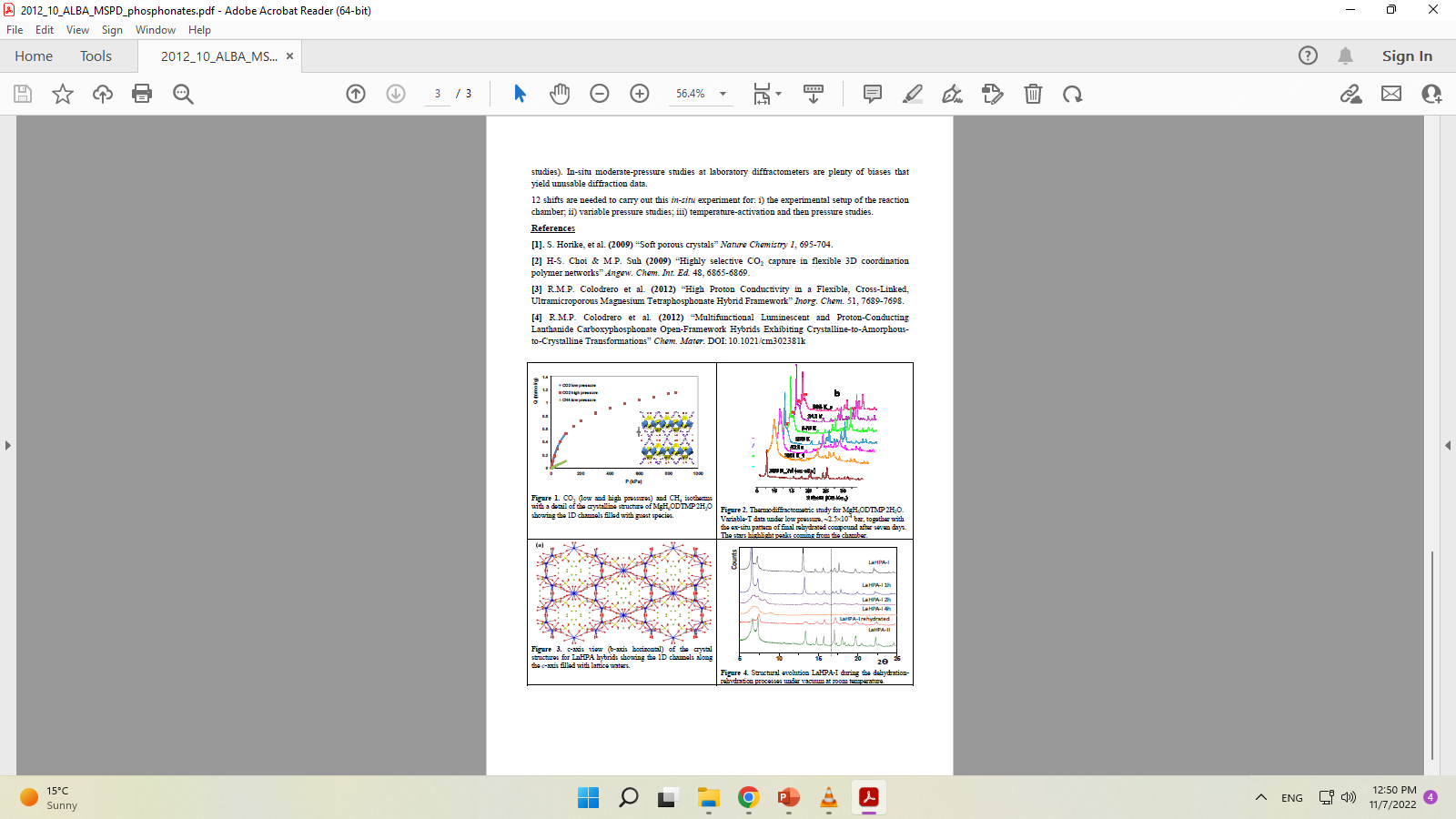 27
Proposal document: administrative and technical information
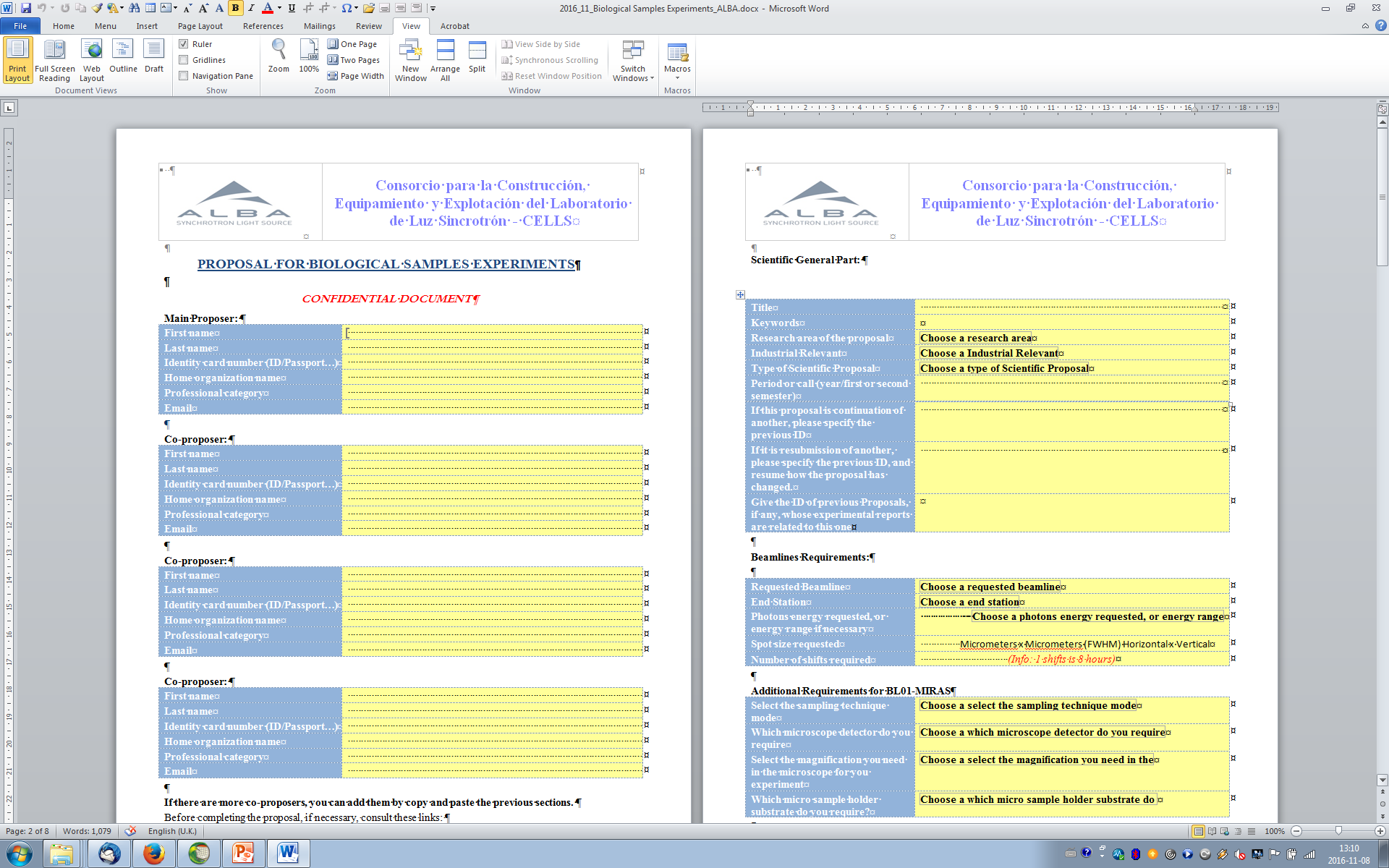 Proposal document: safety content
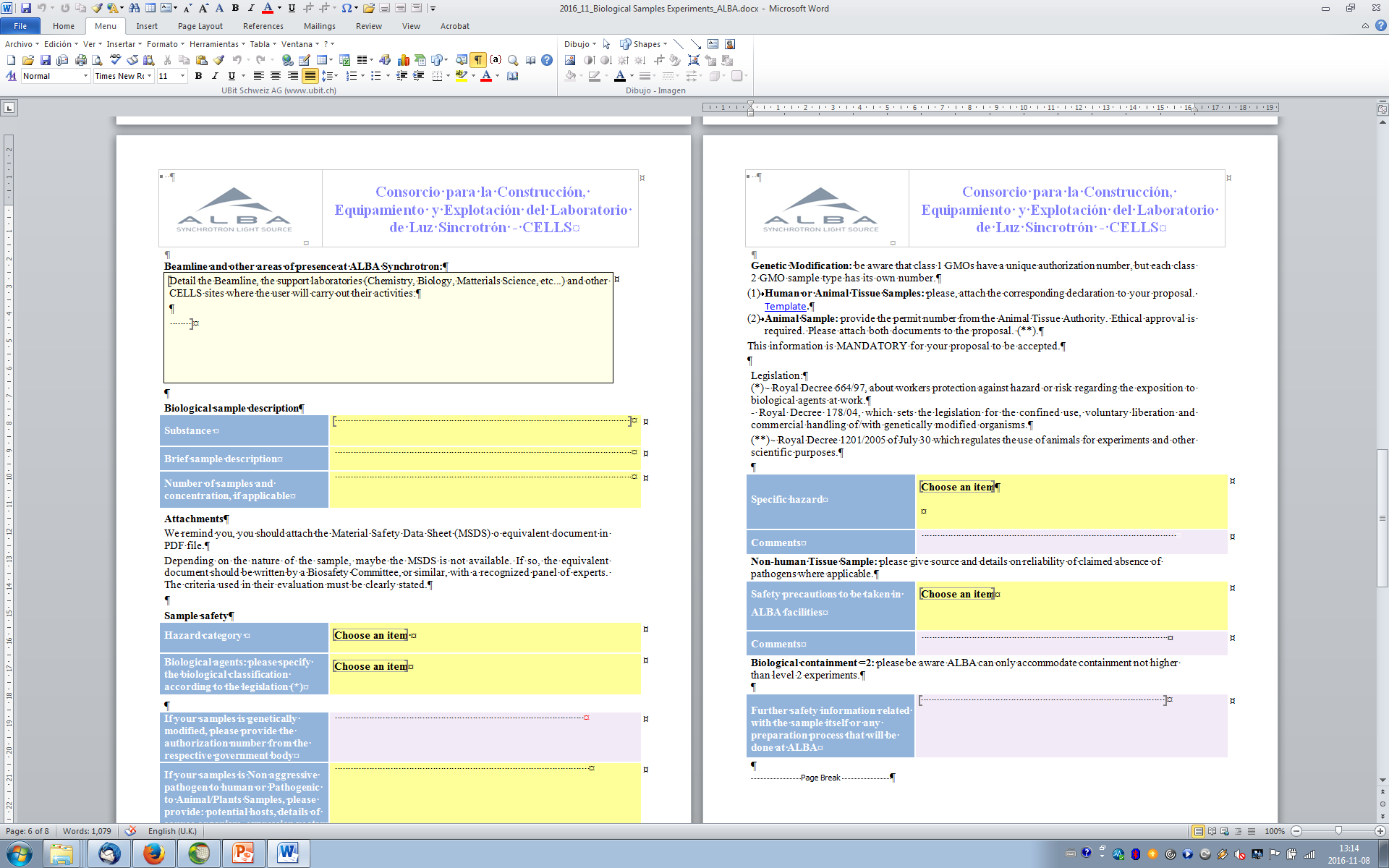 Proposal document: scientific content
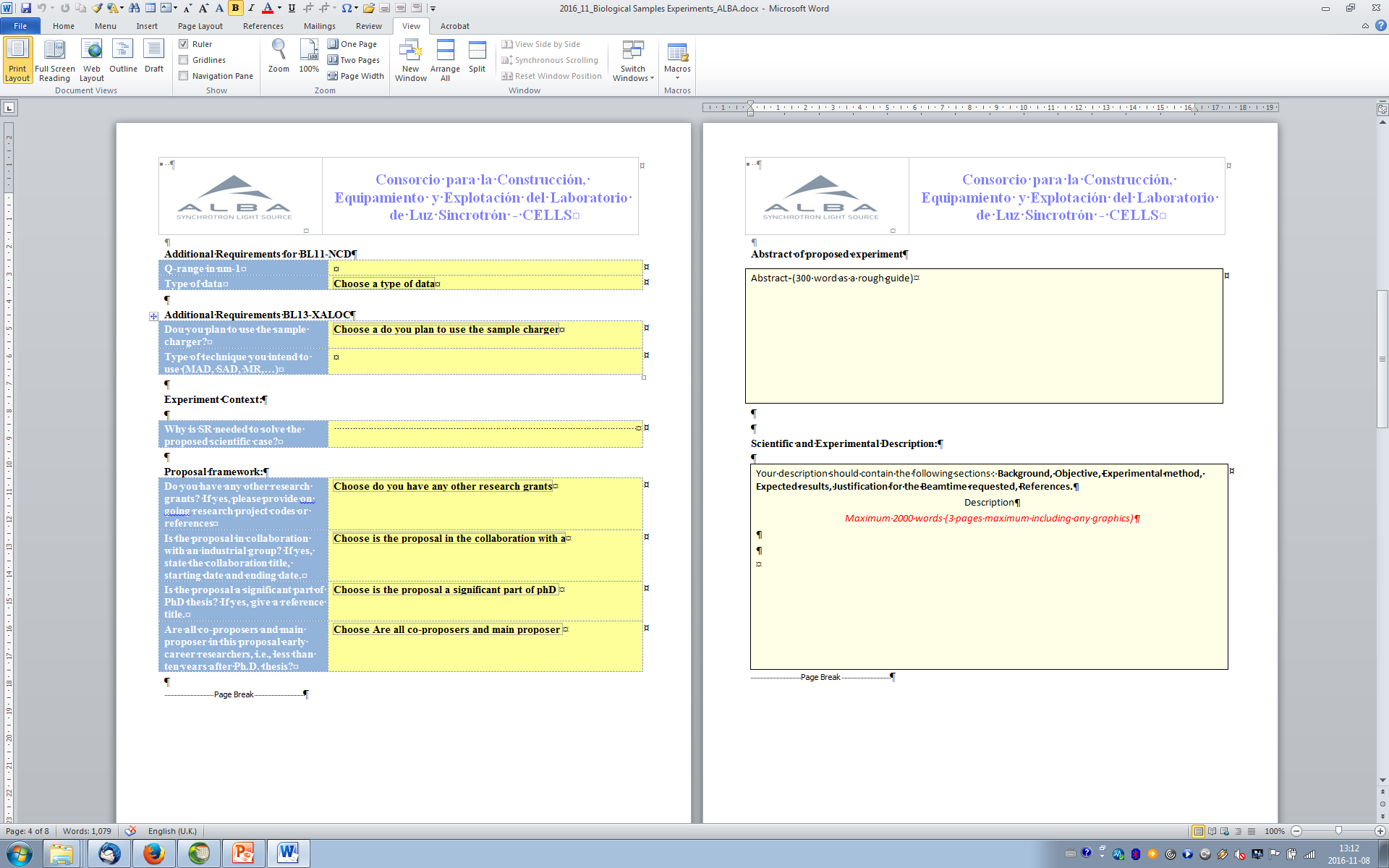 Proposal Submission Flowchart
31
After you’ve submitted a proposal
Most beamlines are oversubscribed – many by 2× to 3×. 
oversubscription = (requested days ) / (available days) 

It may take one or more run cycles to get beamtime.
You may get less time than you ask for.
32
Proposal submitted and allocated beamtime, 2008-1017, ESRF~40% acceptance rate
33
Beamtime Allocation: July - December, 2018Canadian Light Source (CLS)
34
From experiment to publication!
35
Synchrotron Granting Institutions
ICTP-Elettra Users Programme
SESAME
CERIC (Central European Research Infrastructure Consortium) https://www.ceric-eric.eu/
CALIPSOplus http://www.calipsoplus.eu/
Remote Users
برنامه حمایت از کاربران ایرانی در آزمایشگاه‌های سنکروترونی
36
[Speaker Notes: کالیپسو پلاس قبلا اروپا بود اکنون خاورمیانه هم هست
برخی سینکروترون ها خودشان حمایت محدود دارند مثل بسی در حد 200 تا 400 یورو]
برنامه پشتیبانی از کاربران ایرانی در آزمایشگاه‌های سنکروترون
این برنامه با دو هدف کلی پایه‌ریزی شده است:
آموزش و مشاوره به کاربران ایرانی:
برگزاری کارگاه‌های آموزشی در مورد تکنیک‌ها و کاربری تابش سنکروترون
آموزش و مشاوره نگارش طرح پیشنهادی برای دریافت زمان آزمایش
آموزش آنالیز و تحلیل داده‌های آزمایش
همکاری با صنایع، شرکت‌های دانش‌بنیان، مراکز رشد و ....
در این مورد خدمات ارائه شده توسط سازمان کاربری سنکروترون و FEL اروپا مورد اقتباس قرار گرفته است:
ESUO - European synchrotron and FEL user organisation
http://www.wayforlight.eu/en/
2. تامین بخشی از هزینه‌های سفر کاربرانی که موفق به دریافت زمان آزمایش از یکی از سنکروترون‌های در حال کار دنیا شده‌اند. 
در این مورد برنامه کاربری ICTP-Elettra Users Programme مورد اقتباس و بومی‌سازی قرار گرفته است:
https://www.elettra.trieste.it/userarea/ictp-elettra-users-programme.html
37
شرایط تخصیص حمایت مالی
38
روند تخصیص حمایت مالی به کاربران
39
موارد حمایت مالی
40
SESAME(Synchrotron-light for Experimental Science and Applications in the Middle East)
The idea of an international synchrotron light source in the Middle East was first proposed in 1997.
It had been decided to decommission BESSY I facility, since a newer one was being built in Berlin.
The groundbreaking ceremony was held in January 2003 and construction work began the following July.
The component parts of BESSY 1 have been shipped from Germany to Jordan
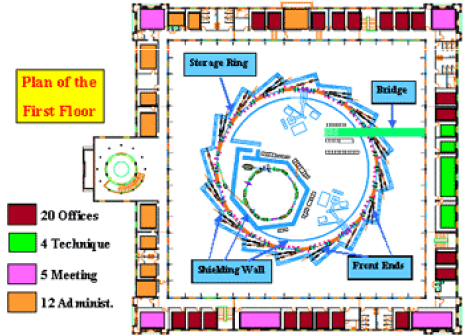 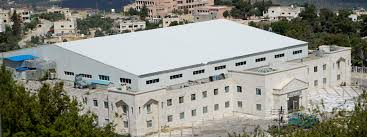 41
SESAME: Members and Observers
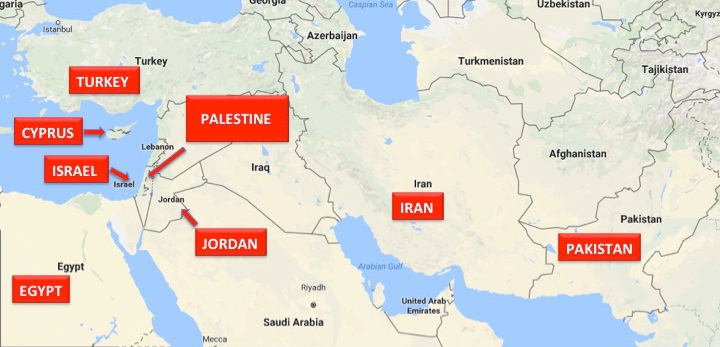 The current Members of SESAME are Cyprus, Egypt, Iran (Islamic Republic of), Israel, Jordan, Pakistan, Palestine, and Turkey.
Current Observers (2017) are Brazil, Canada, China (People’s Republic of), the European Organization for Nuclear Research (CERN), the European Union (EU), France, Germany, Greece, Italy, Japan, Kuwait, Portugal, Russian Federation, Spain, Sweden, Switzerland, the United Kingdom, and the United States of America.
SESAME BeamlinesPhase-one
43
“Whenever we build something that is2 or 3 orders of magnitude better than any existing one,that will lead to a new science.” 
                                                  Heinz Maier-Leibnitz 


Thank you for your attention
44
Elettra is a multidisciplinary international research center of excellence, specialized in generating high quality synchrotron and free-electron laser light and applying it in materials and life sciences
[Speaker Notes: Slide 1: Company Logo Full Page

Before you start editing the slides of your talk change to the Master Slide view:
Microsoft Office :Menu: View > Slide Master;
Macintosh – View > Master > Slide Master

Edit the following items:
On the Slide Master (first master slide) – lower area
a) On the left Delete the text and write the title of the event/Conference, Location 
b) On the right delete the text and write the name and surname of the speaker and the date (day, month , year)

Close Master View]
[Speaker Notes: Last Slide 1: Thanks to the audience]
Elettra Sincrotrone Trieste laboratory
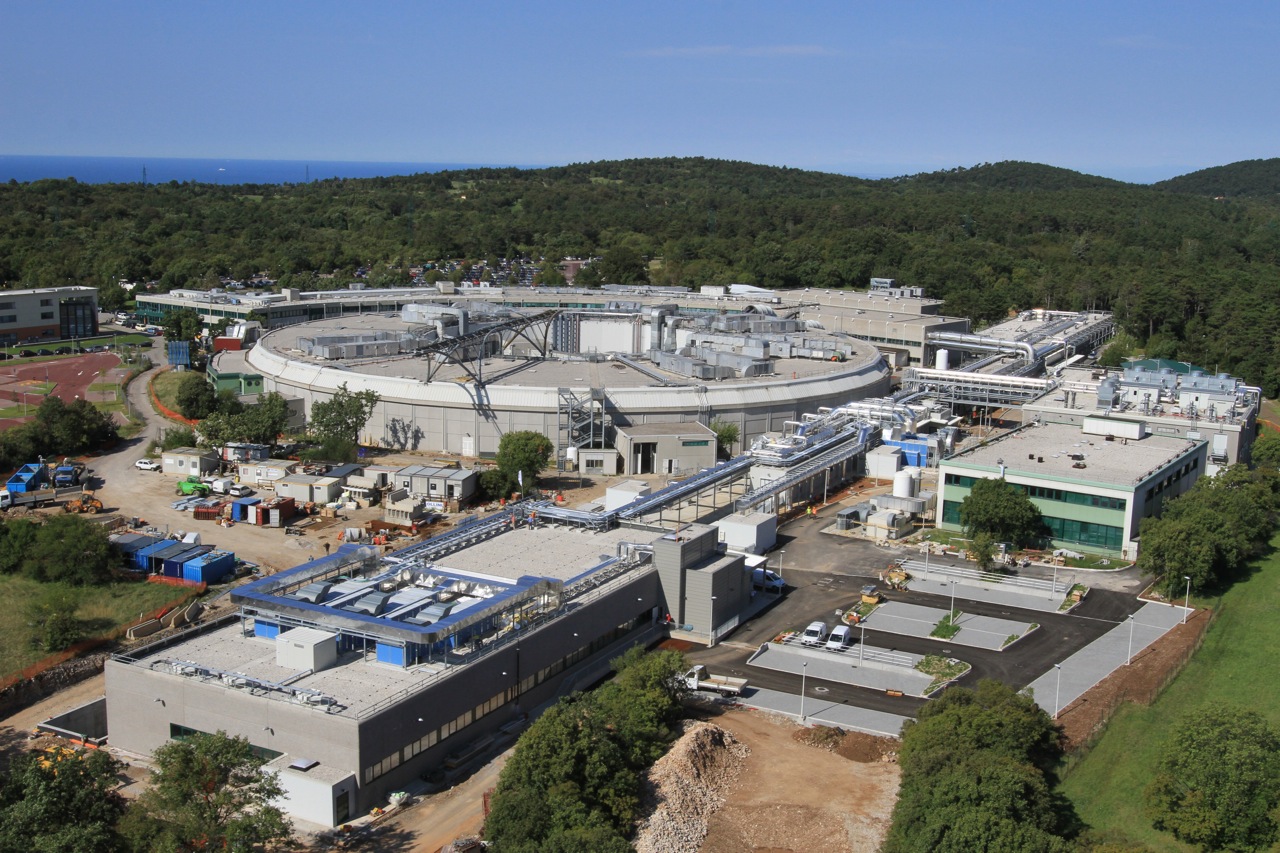 ELETTRA Storage Ring Synchrotron
1993: 2-2.4 GeV Storage Ring
28 VUV-Xrays beamlines
Spectroscopy
Spectromicroscopy
Diffraction
Scattering and lithography
Infrared microscopy and spectroscopy
Ultraviolet inelastic scattering
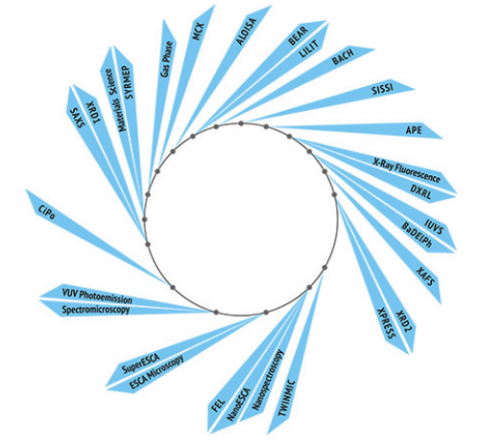 Upgrade project: Elettra2.0
2-2.4 GeV storage ring
Reduced emittance for increased brilliance and coherence
Time schedule: 2025-2026
Elettra Sincrotrone Trieste laboratory
FERMI Free Electron Laser (FEL): 2010
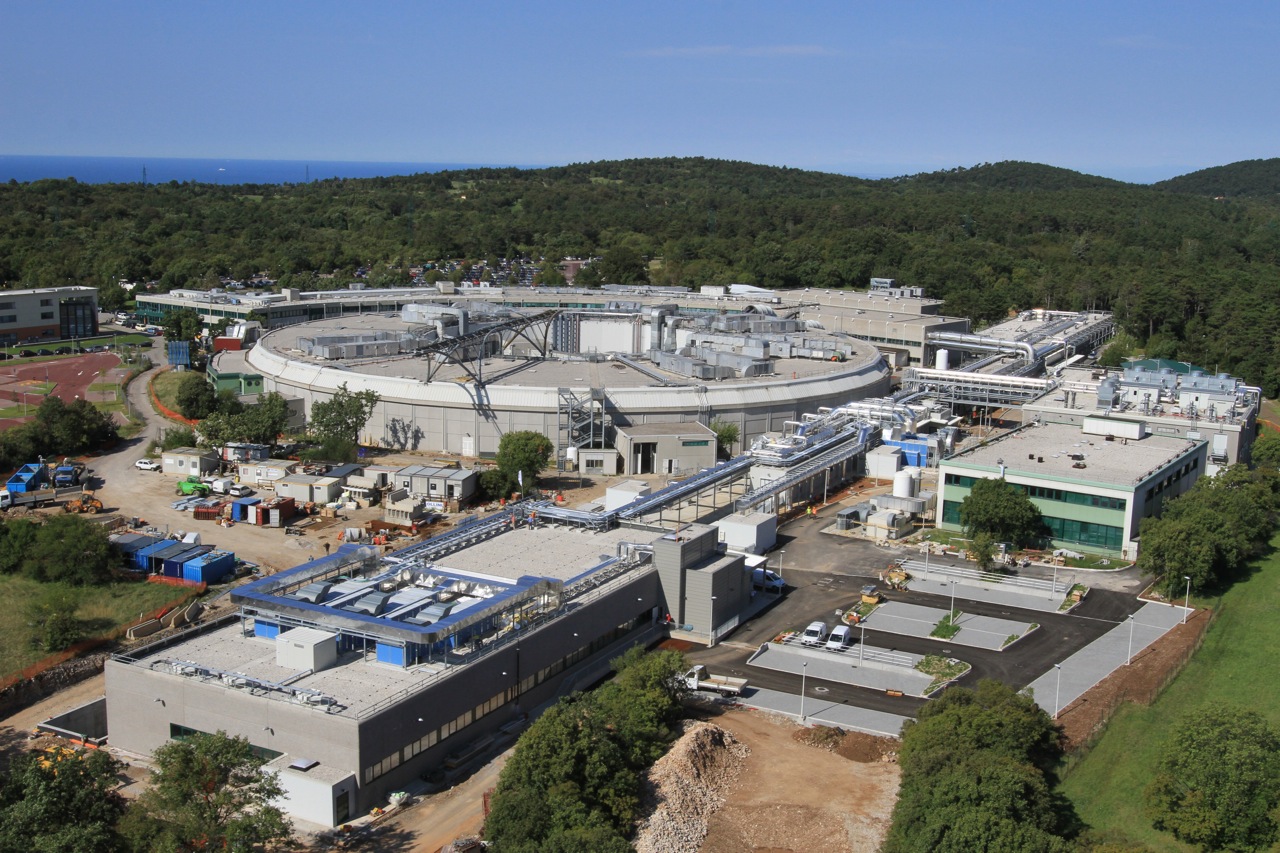 Free Electron Laser source:
“Seed” by a conventional laser
high peak power (>GWs)
short pulse length (<100 fs)
full spatial and temporal coherence
photon energy bandwidth < 10-3
tunable wavelength (100-4 nm)
variable polarization
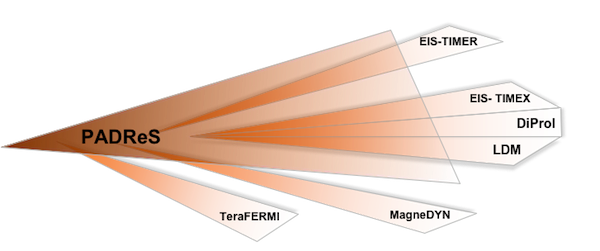 1.5 GeV electron linear accelerator
Two undulator lines: FEL-1 and FEL-2
Experimental hall with 6 end stations
[Speaker Notes: Slide 3 – (..) : Content of the presentation

Insert a new slide: Home > “New Slide” and choose a slide Layout:
For Title & Subtitle
For text with bullet points
For Text
For Picture, graphs, visuals
Two columns 
Blank

If you want Copy & paste an element from the Clip Board to the particular slide: 1. Click on a box to mark it.
2. Position the mouse pointer on the box frame: Copy! 3. Click on the particular slide: Paste!

How you intend to use the elements is your choice. You can combine the text block style with the background colour in different manner.]
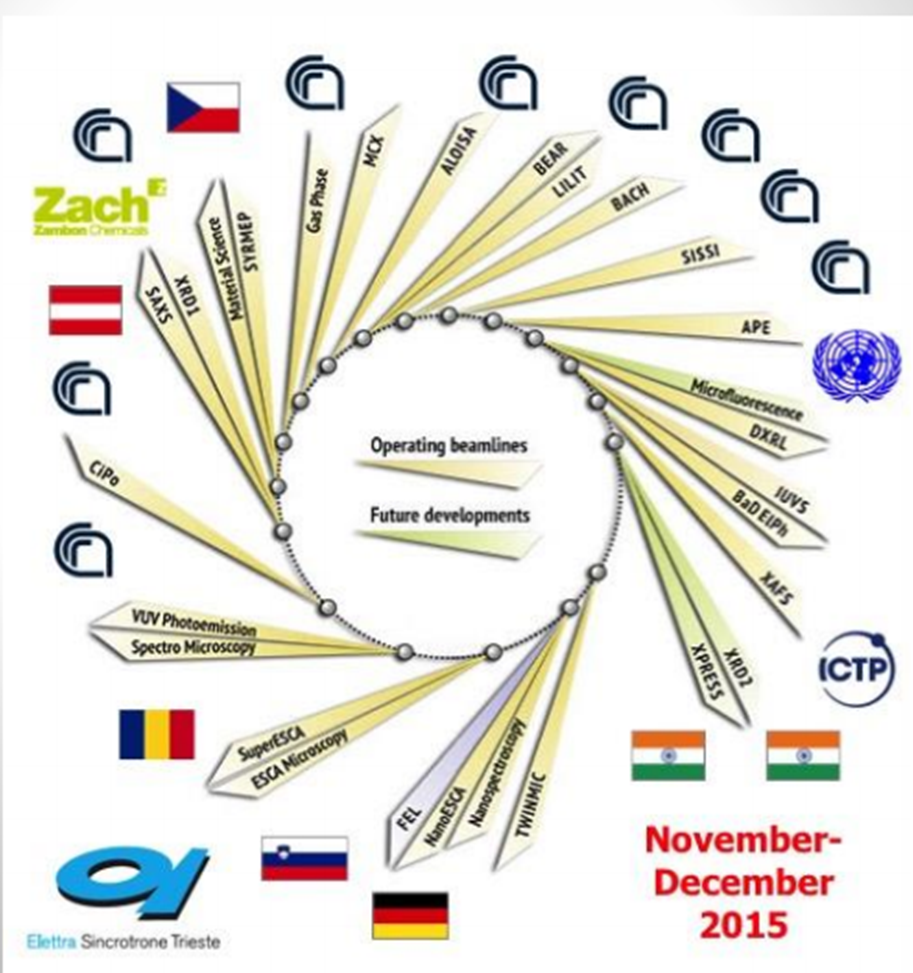 Elettra's Beamlines
49
ICTP-Elettra Users Programme
The ICTP-Elettra Users Programme is offering access to the synchrotron radiation facility Elettra-Sincrotrone Trieste in Trieste in the years 2002-2024 to scientists who are citizens of and work in developing  countries.
The programme is offering a limited number of grants to cover travel and living expenses of individuals and small groups using beamtime at Elettra:

up to 2 scientists for experiments with less than 12 shifts.
up to 3 scientists for experiments with 12 shifts or more.
50
ALBA’s Beamlines
Bending: e- Diagnostics
BL29: BOREAS
EU71– (0.08-3 keV)
Resonant Absorption
and Scattering
BL01: MIRAS
Bending – (0.4-100 µm)
IR Spectroscopy
BL24: CIRCE
EU62– (0.1-2 keV)
Photoemission
spectroscopies
BL04: MSPD
SCW31 – (8-50 keV)
HP/HR
Powder Diffraction
BLXX: FaxTor
ID: 3 pole wiggler
Hard x-ray  tomography
In operation (8)
BL06: XAIRA
IVUXX  (~5-25 keV)
Macromolecular Cristallography
In construction (4)
BL22: CLÆSS
MPW80– (2-63 keV)
Absorption & 
Emission Spectroscopies
BL09: MISTRAL 
Bending– (0.27-2.6 keV)
X ray Microscopy
BL20: LOREA
EU125 – (10-450 eV)
ARPES
BL11: NCD 
IVU21– (6-13 keV)
Non Cristalline Diffraction
SAXS/WAXS
BL16: NOTOS
Bending
Metrology, XAS
BL13: XALOC
IVU21 – (5-22 keV)
Macromolecular Cristallography
SESAME(Synchrotron-light for Experimental Science and Applications in the Middle East)
The idea of an international synchrotron light source in the Middle East was first proposed in 1997.
It had been decided to decommission BESSY I facility, since a newer one was being built in Berlin.
The groundbreaking ceremony was held in January 2003 and construction work began the following July.
The component parts of BESSY 1 have been shipped from Germany to Jordan
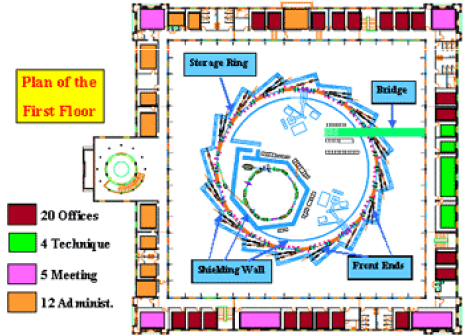 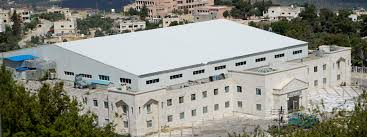 52
SESAME: Members and Observers
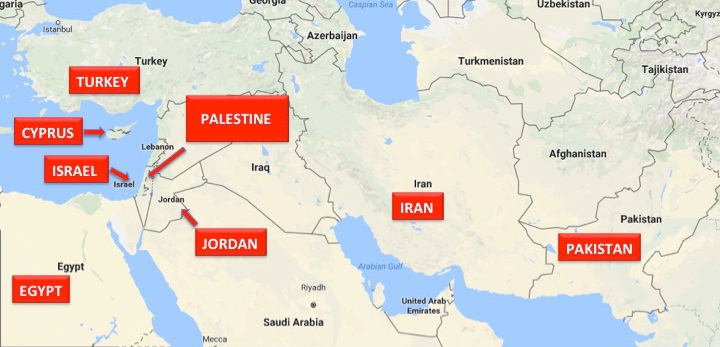 The current Members of SESAME are Cyprus, Egypt, Iran (Islamic Republic of), Israel, Jordan, Pakistan, Palestine, and Turkey.
Current Observers (2017) are Brazil, Canada, China (People’s Republic of), the European Organization for Nuclear Research (CERN), the European Union (EU), France, Germany, Greece, Italy, Japan, Kuwait, Portugal, Russian Federation, Spain, Sweden, Switzerland, the United Kingdom, and the United States of America.
54
Some Case Studies
55
Coronavirus drug developed with the help of synchrotron
Mapping a SARS-CoV-2 protein led to the discovery of a compound to disable it.
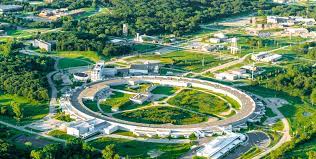 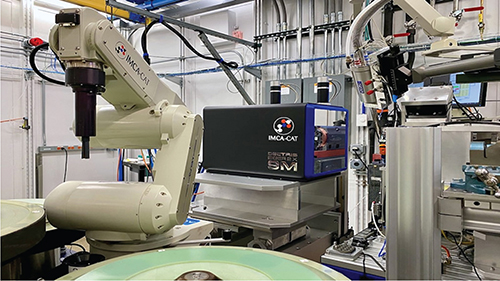 Advanced Photon Source
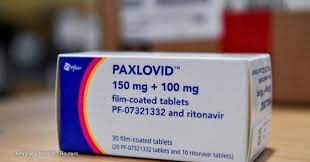 Company: Pfizer
56
[Speaker Notes: Owen, D.R., Allerton, C.M., Anderson, A.S., Aschenbrenner, L., Avery, M., Berritt, S., Boras, B., Cardin, R.D., Carlo, A., Coffman, K.J. and Dantonio, A., 2021. An oral SARS-CoV-2 Mpro inhibitor clinical candidate for the treatment of COVID-19. Science, 374(6575), pp.1586-1593.
استفاده از پرتو ایکس سنکروترونی برای بررسی ساختارهای اتمی پروتئین‌هایی که ویروس کووید-19 را می‌سازند برای تولید داروی Paxlovid]
MORE ENVIRONMENTALLY-FRIENDLY DETERGENTS
Small Angle X-ray Scattering was used to map the phase diagram of Ariel Excel Gel to determine the regions that are physically stable within the formulation space of interest.
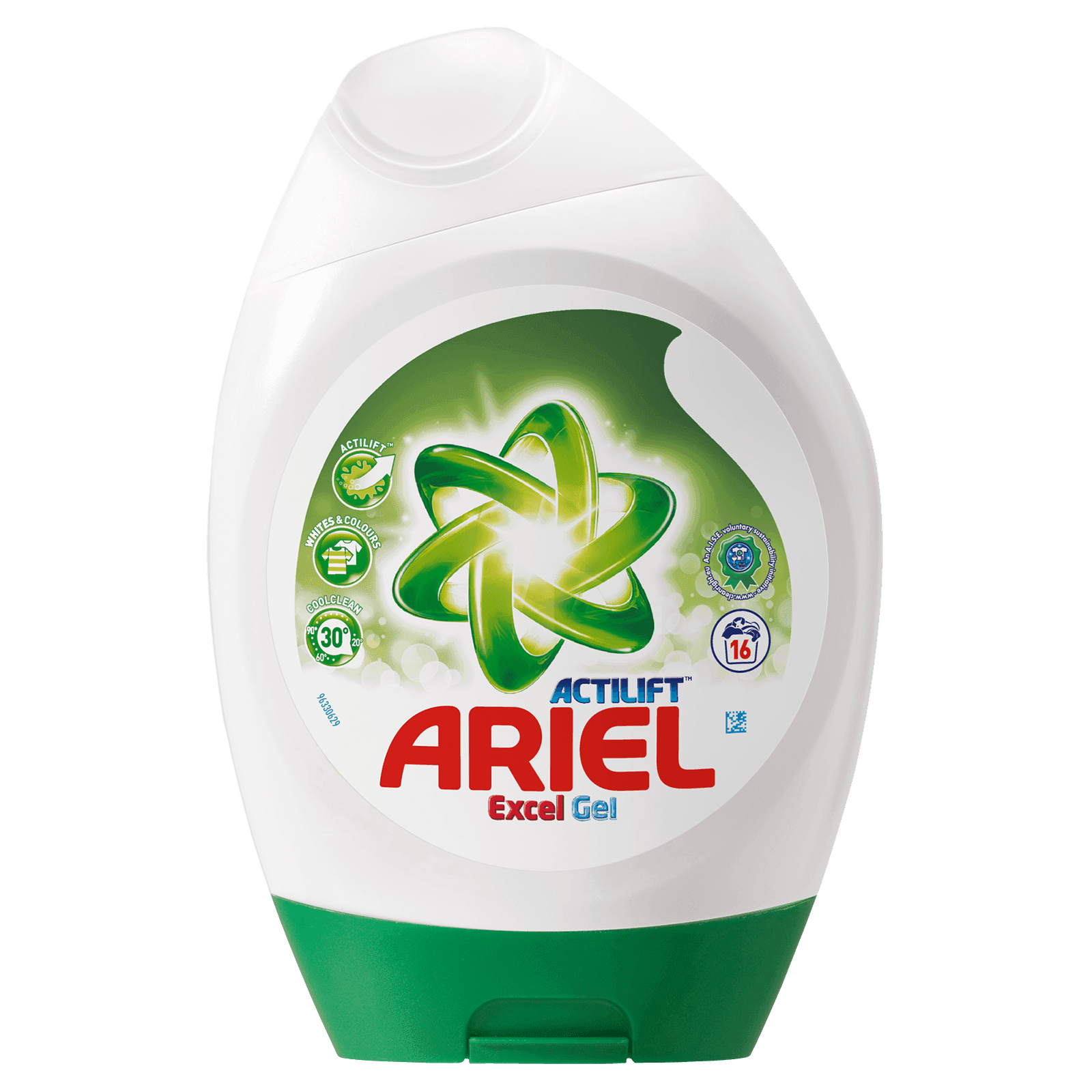 Company: Procter & Gamble (P&G)
57
ULTRA-FAST X-RAY IMAGING OF POWDER BED FUSION ADDITIVE Manufactures
The sample consisted of the alloy Ti-6Al-4V commonly used for aerospace and biomedical applications.
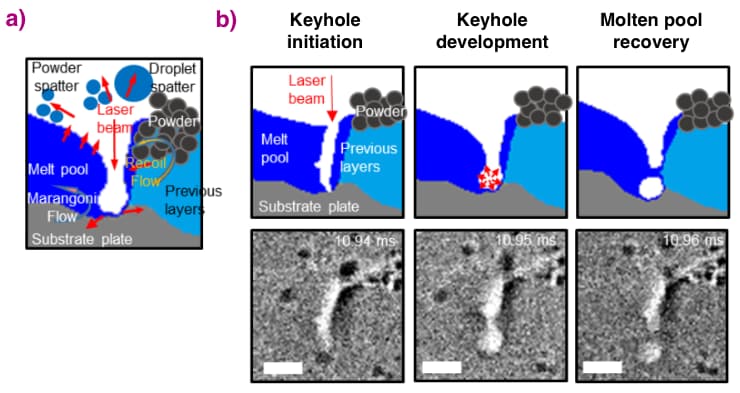 Company or institute: 
University College London and Rolls-Royce Plc.
58
[Speaker Notes: اضافه کردن افزودنی ها برای ساخت سریع مواد]
HOW DO SAFETY FOAMS IN CAR DEFORM?
Company
Jaguar Land Rover and University of Warwick
Microtomography reveals how safety foam disperses energy under load for car headrests.
59
[Speaker Notes: ضربه گیر پشت سر در صندلی ماشین]
RADIATION DAMAGE IN MICROELECTRONICS
Company: Airbus
Electronic equipment is affected by radiation in the atmosphere and especially in space.
60
LITHIATION OF GRAPHITE ELECTRODES TRACKED DURING FAST BATTERY CHARGING
The challenge was to visualise the lithiation of a graphite electrode under operando conditions during fast charging and in particular to track the changes throughout the depth of the material, from separator to current collector.
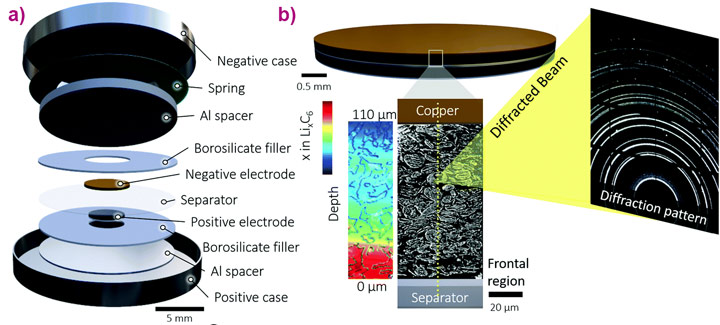 Company: National Renewable Energy Laboratory, Golden, USA.
61
[Speaker Notes: Lithiation refers to the process by which a lithium atom replaces a hydrogen atom in an organic molecule
Operando spectroscopy is an analytical methodology wherein the spectroscopic characterization of materials undergoing reaction is coupled simultaneously with measurement of catalytic activity and selectivity]
Understanding the microstructure of ice cream
The quality of ice cream is considered to depend on the size of constituent air cells and ice crystals, the smaller and rounder the better
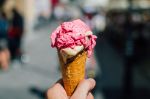 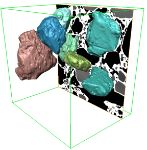 Company: Unilever
62
[Speaker Notes: شرکت یونیلیور از سال ۲۰۱۱ پس از شرکت‌های پروکتر اند گمبل و نستله سومین تولیدکننده کالاهای مصرفی جهان محسوب می‌شود، همچنین از سال ۲۰۰۹ تاکنون پس از پروکتر اند گمبل و لورئال در رتبه سوم از بزرگترین شرکت‌های آرایشی و بهداشتی جهان، قرار دارد. این شرکت هم‌اکنون به‌عنوان بزرگترین تولیدکنندهٔ بستنی در جهان شناخته می‌شود. سانسیلک و نپتون]
HP - novel display technology
The microscale ordering and alignment of the nanoparticles in the suspension under applied fields is key to identifying the most suitable materials for novel display technologies.
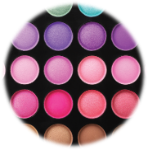 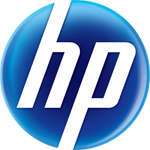 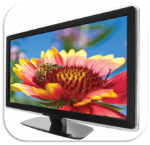 63
TOYOTA Beamline BL33XU @ SPRING8
The Toyota beamline (BL33XU) is a multi-purpose beamline at SPring-8, designed and constructed by Toyota Central R&D Labs., Inc., in collaboration with the Japan Synchrotron Radiation Research Institute (JASRI) and RIKEN.
The beamline is intended for use in the study of a wide variety of materials with applications in sustainable vehicle technologies, such as auto exhaust catalysts, secondary batteries, fuel cells and structures.
64
[Speaker Notes: korea]